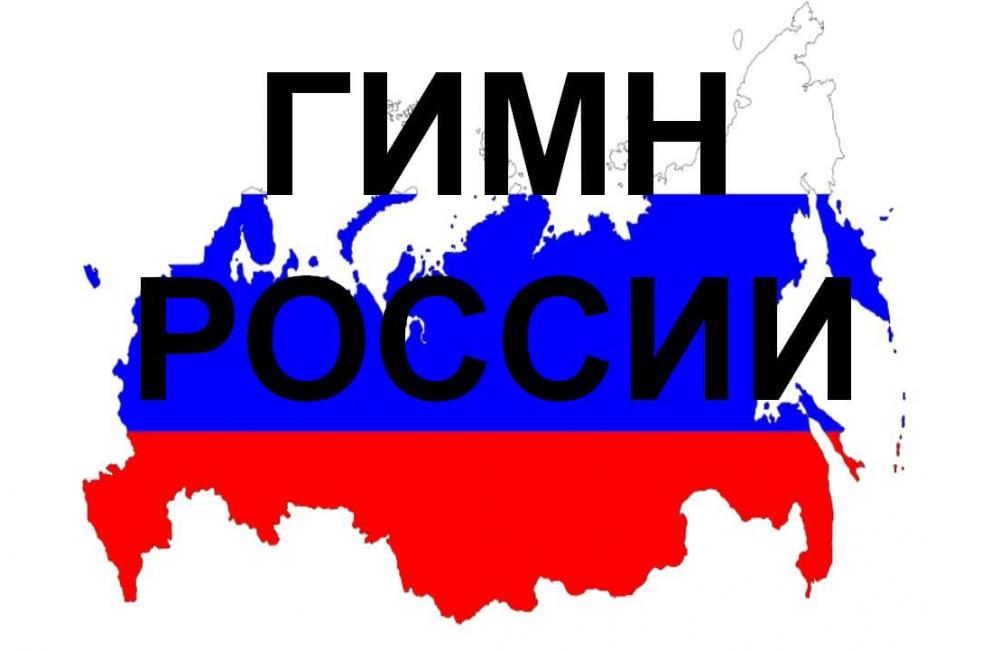 Государственные символы. Гимн.
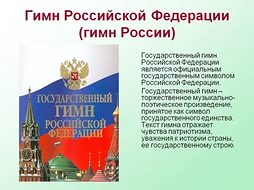 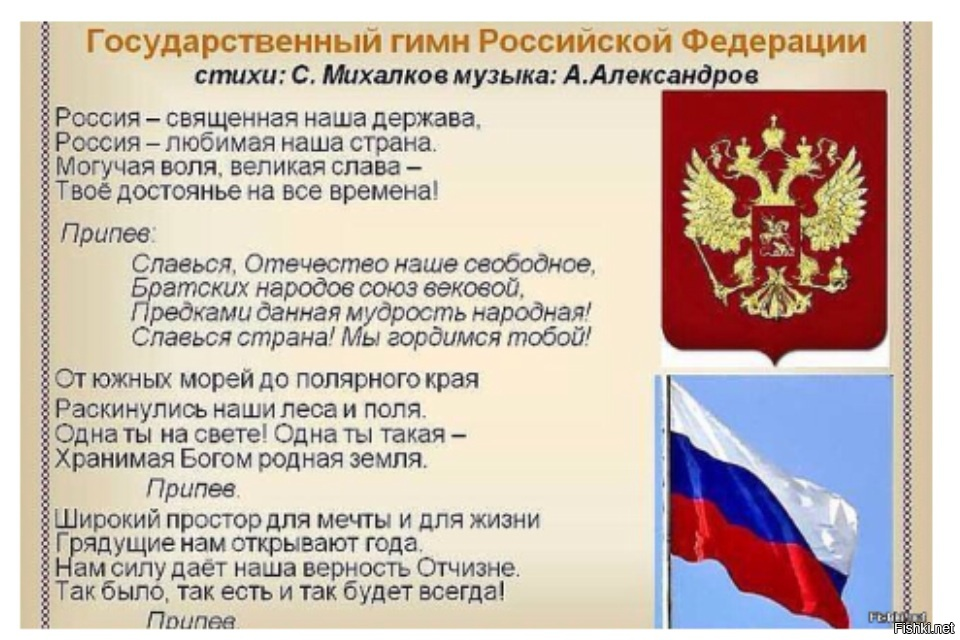 Урок музыки в 7 классе.
Работа в группах.
1 Задание:
Выпишите существительные, которые у вас  ассоциируются со словом гимн.
На их основе составьте 
определение термину «гимн».
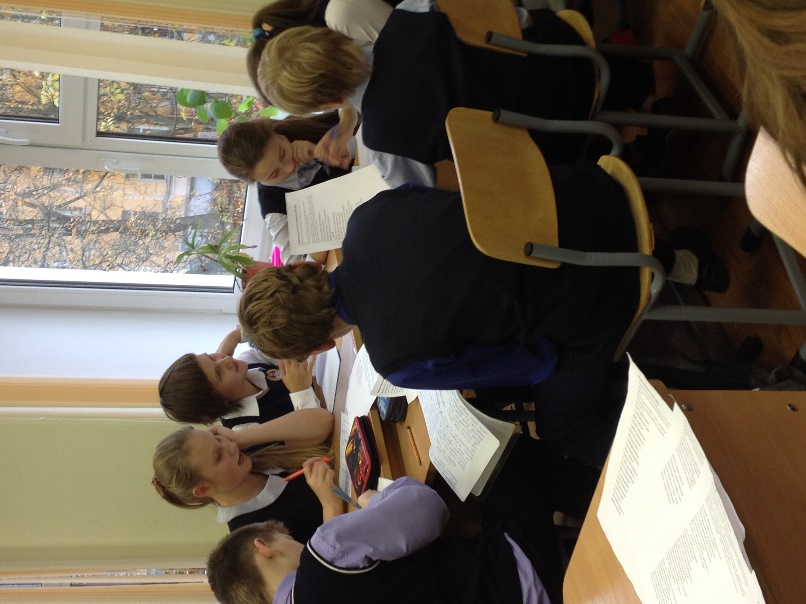 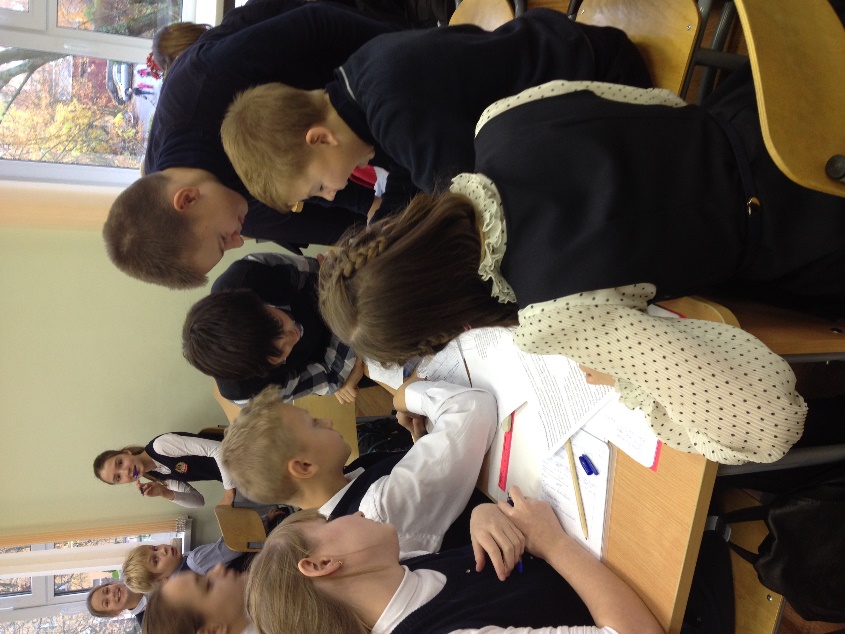 2 Задание:
«Лента времени»
Выпишите в хронологическом порядке название гимнов нашей страны, а также годы, в которые они являлись официальными гимнами.
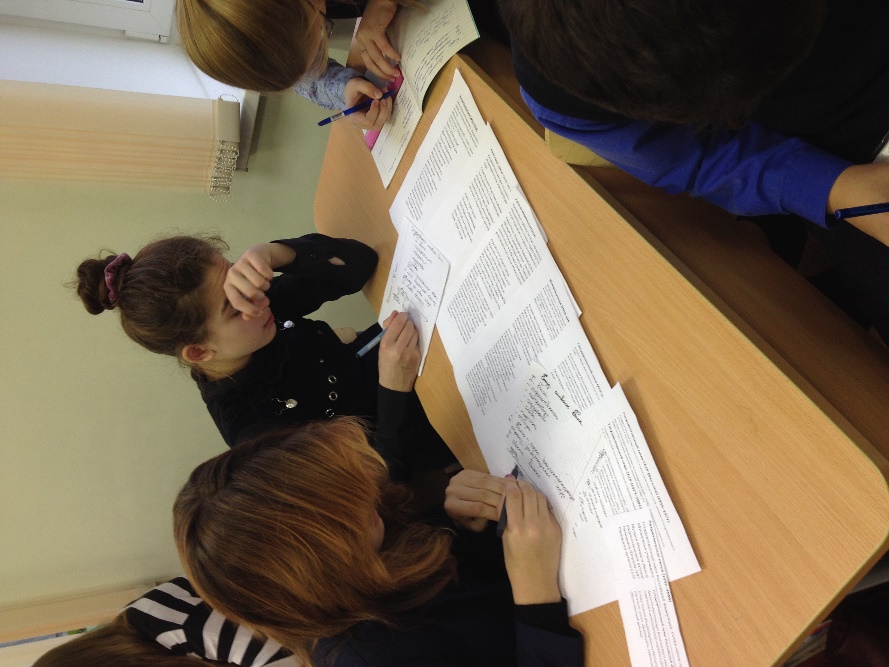 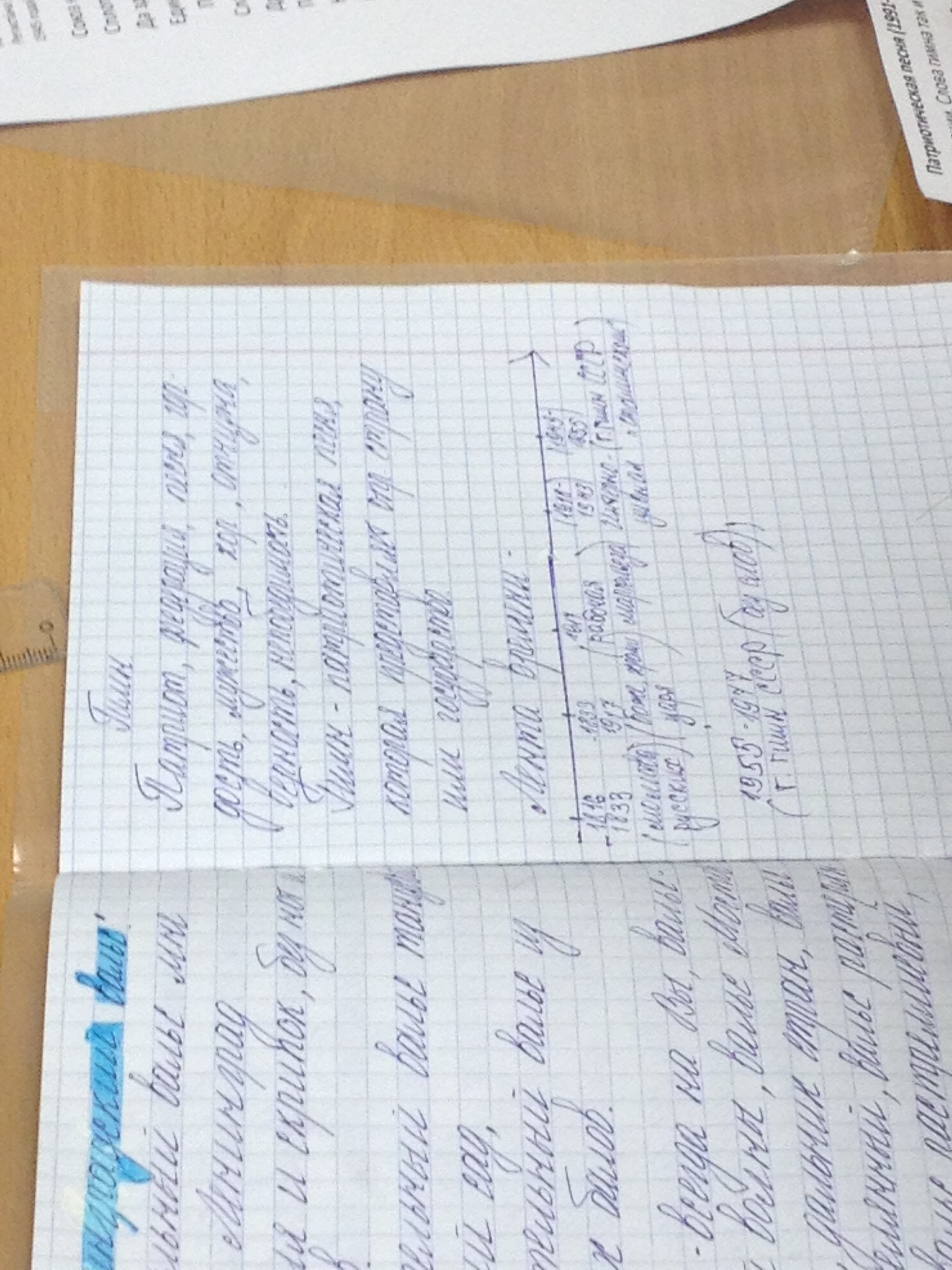 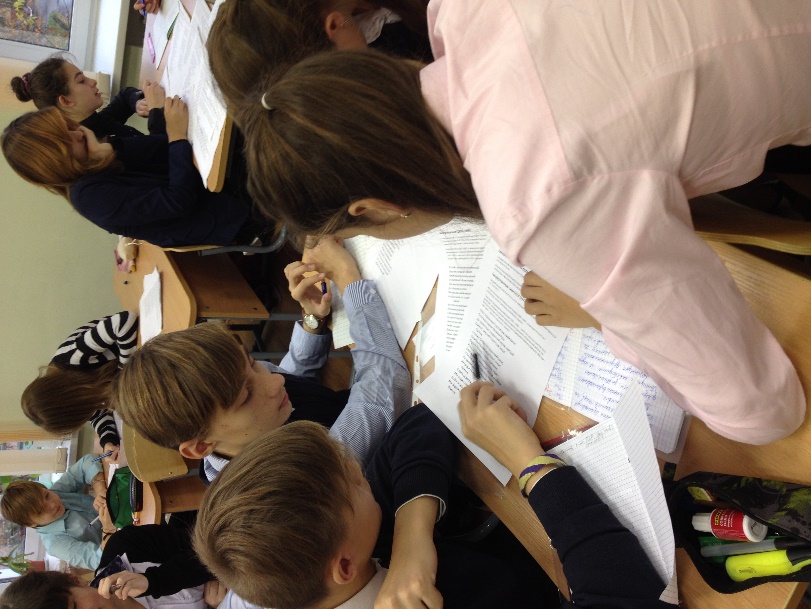 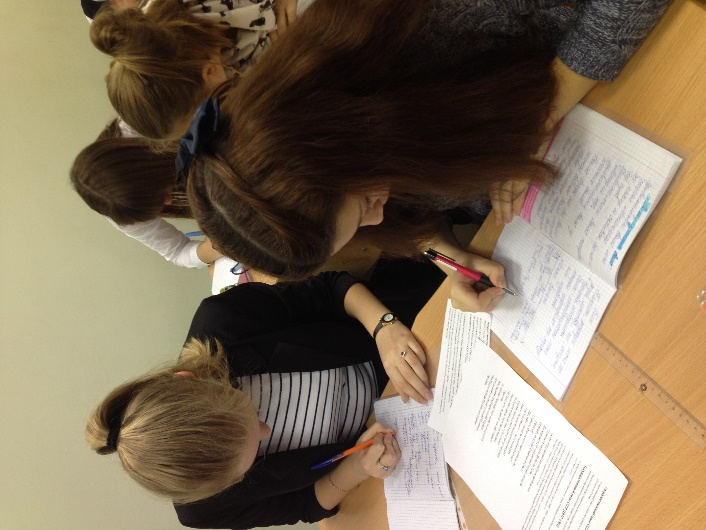 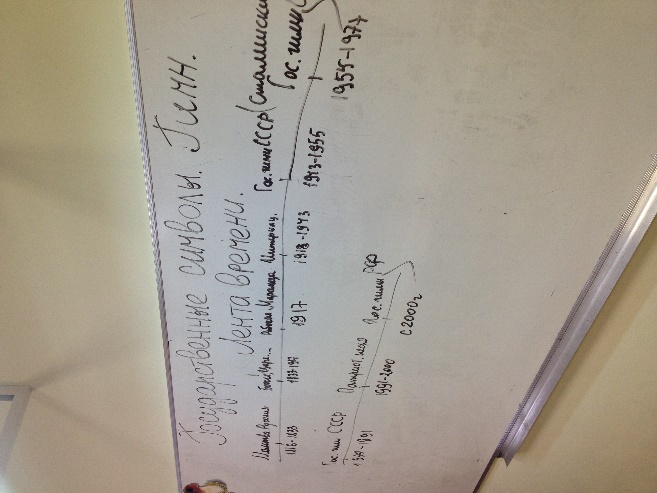 3 Задание: 
«Музыкальная викторина»
В распоряжении команд – тексты гимнов.
Необходимо узнать музыкальный фрагмент 
по тексту.
1.         4.
2.         5.  
3.         6.
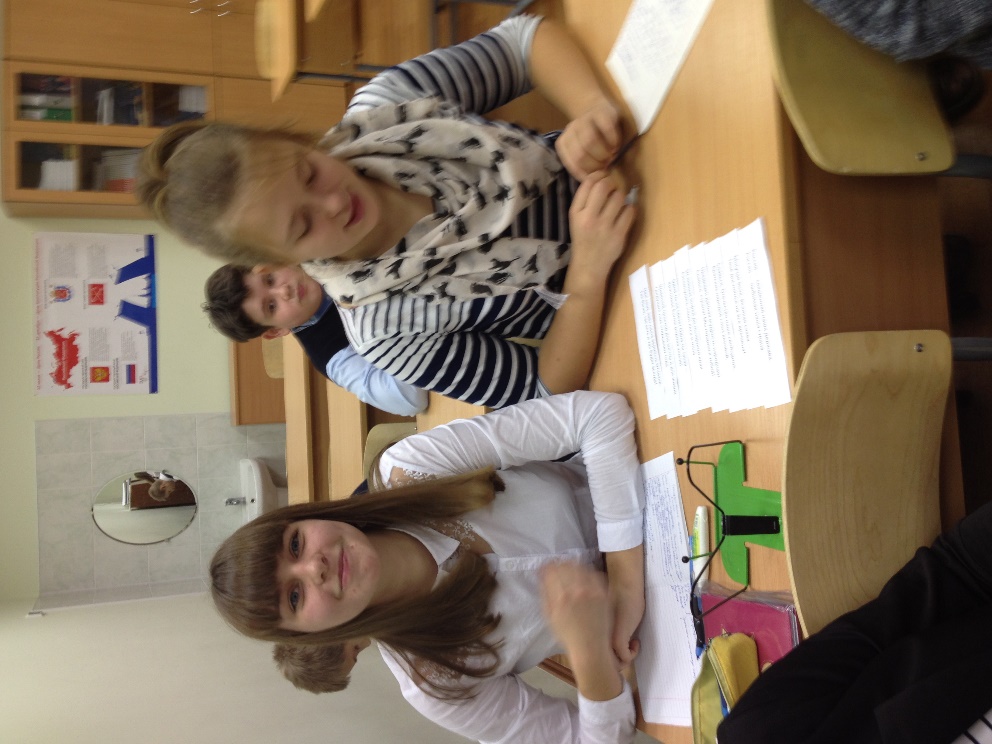 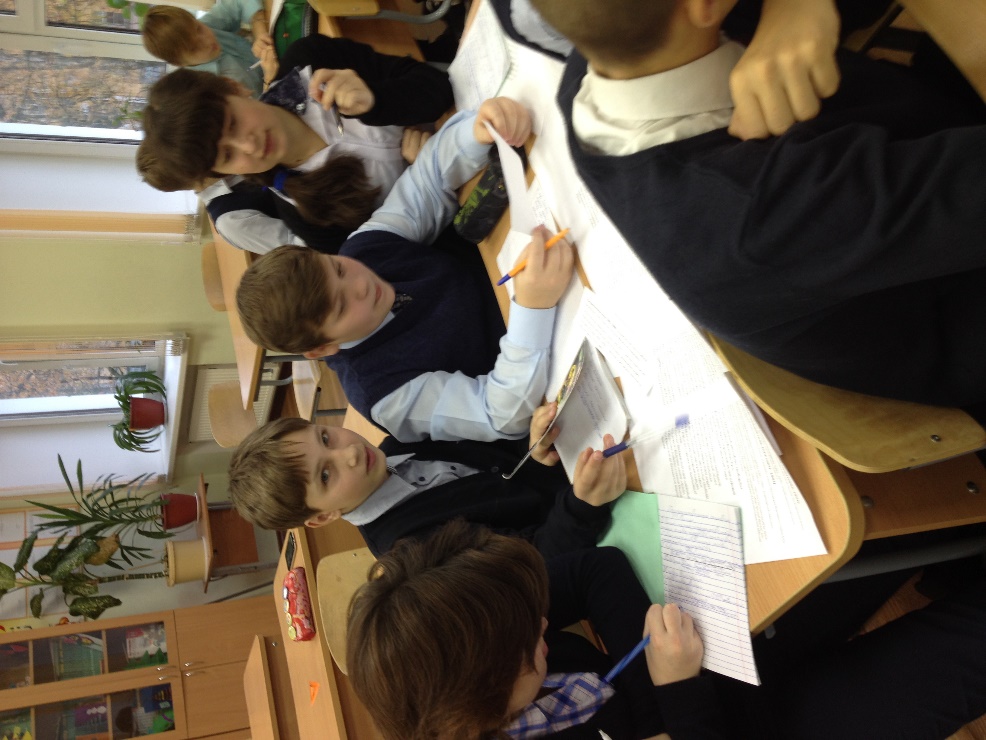 4 Задание: «Портреты».
Необходимо узнать авторов гимна.
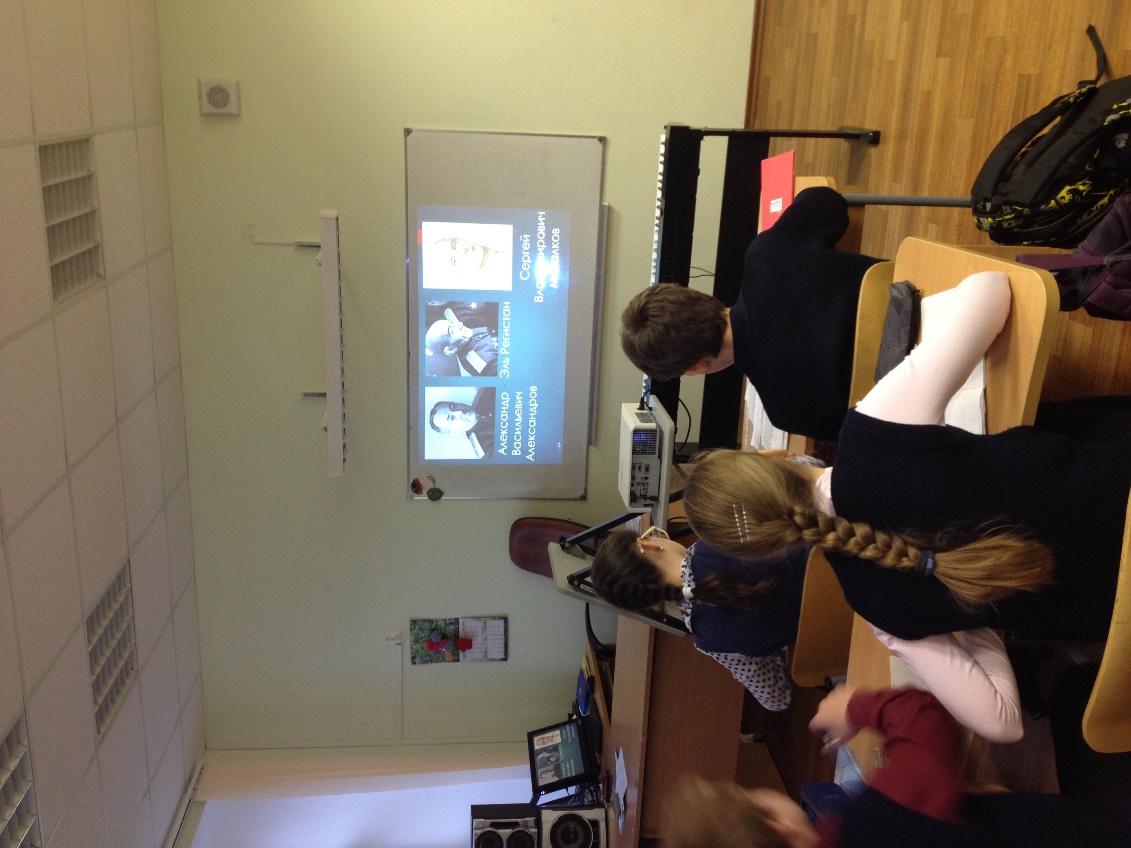 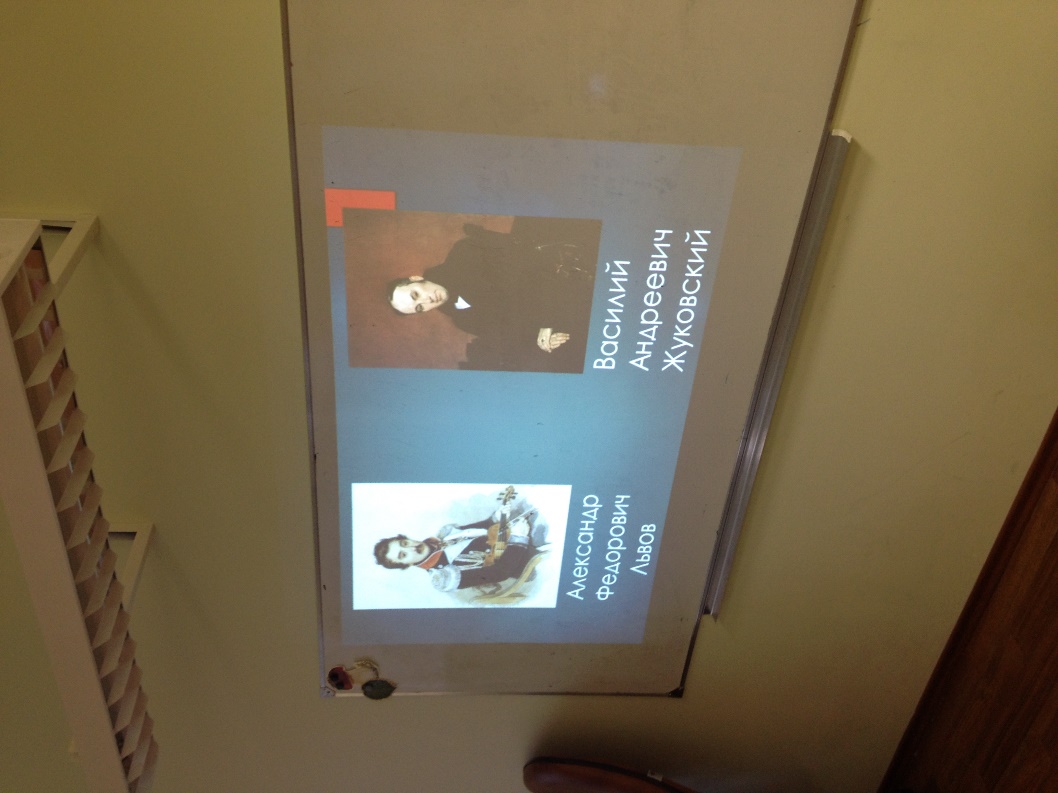 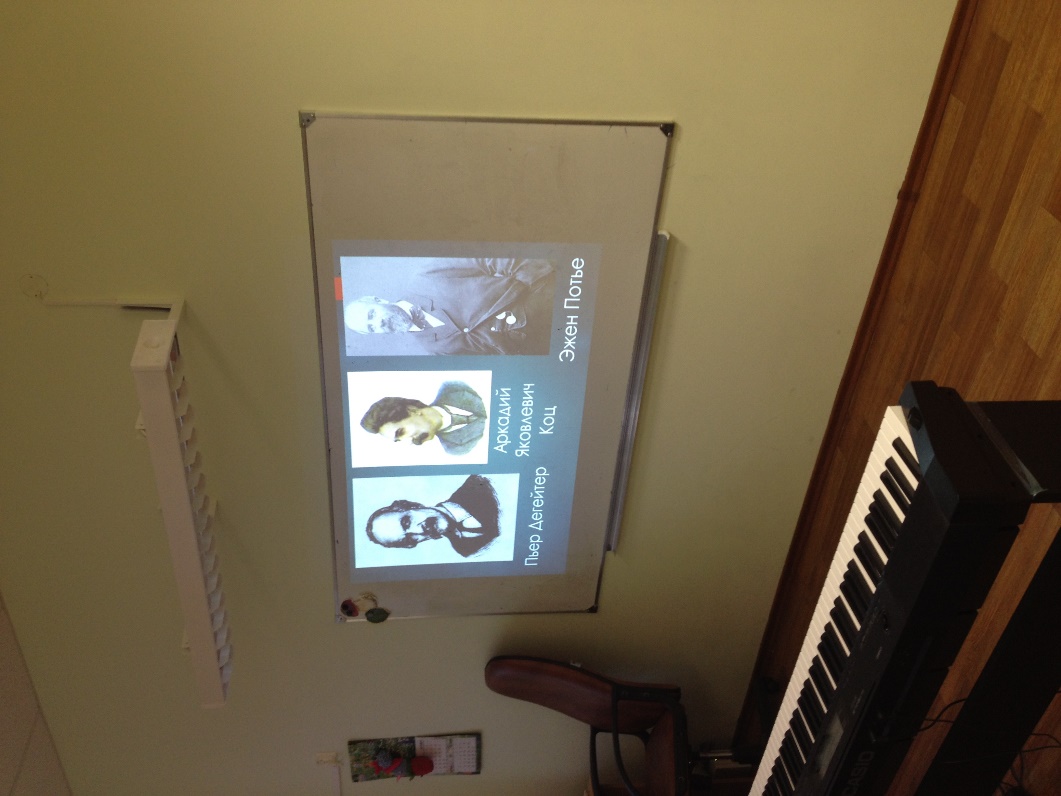 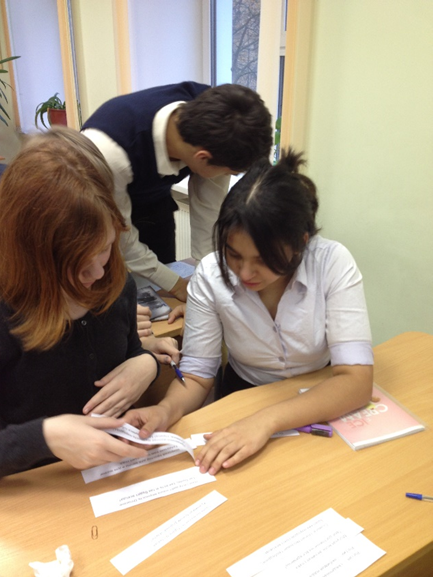 5. «Мозаика»
Команды получают текст Гимна 
России в виде отдельных строчек. Необходимо в нужном порядке 
сложить песенные строчки и 
пропеть гимн.
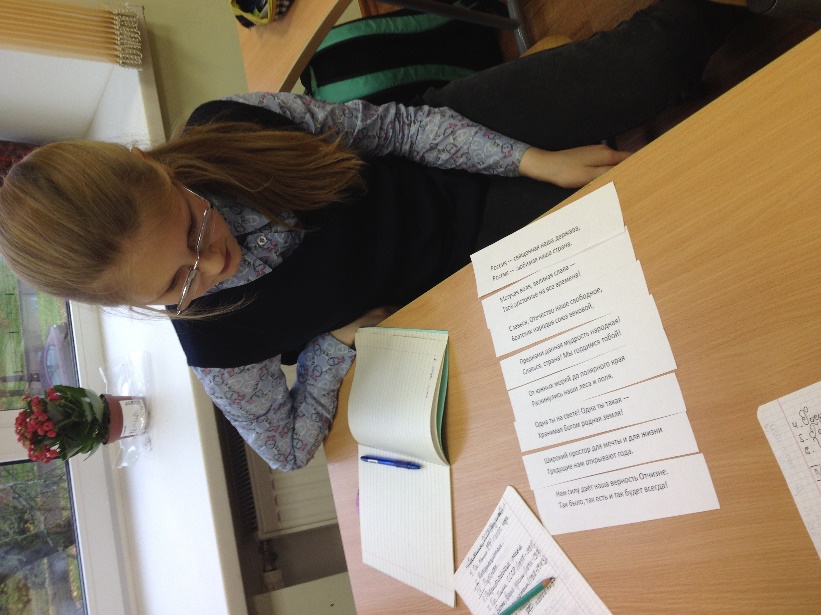 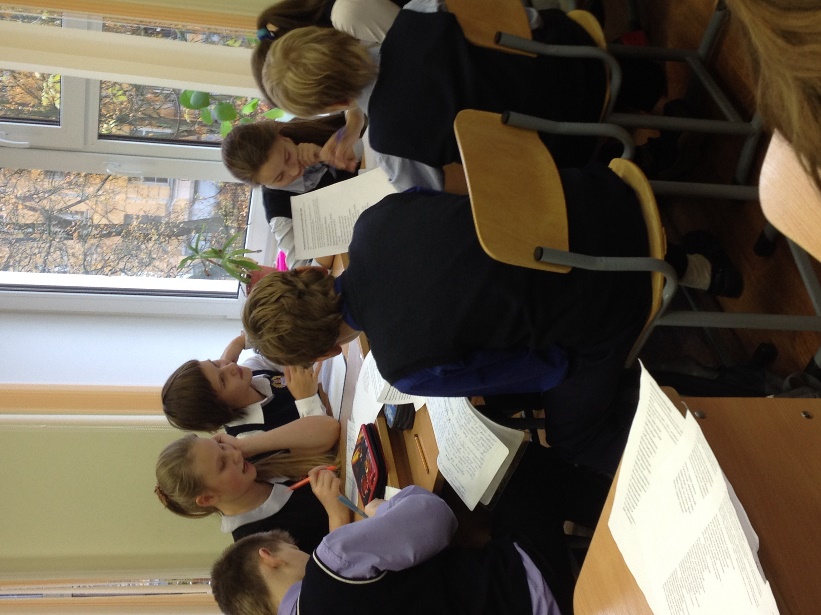 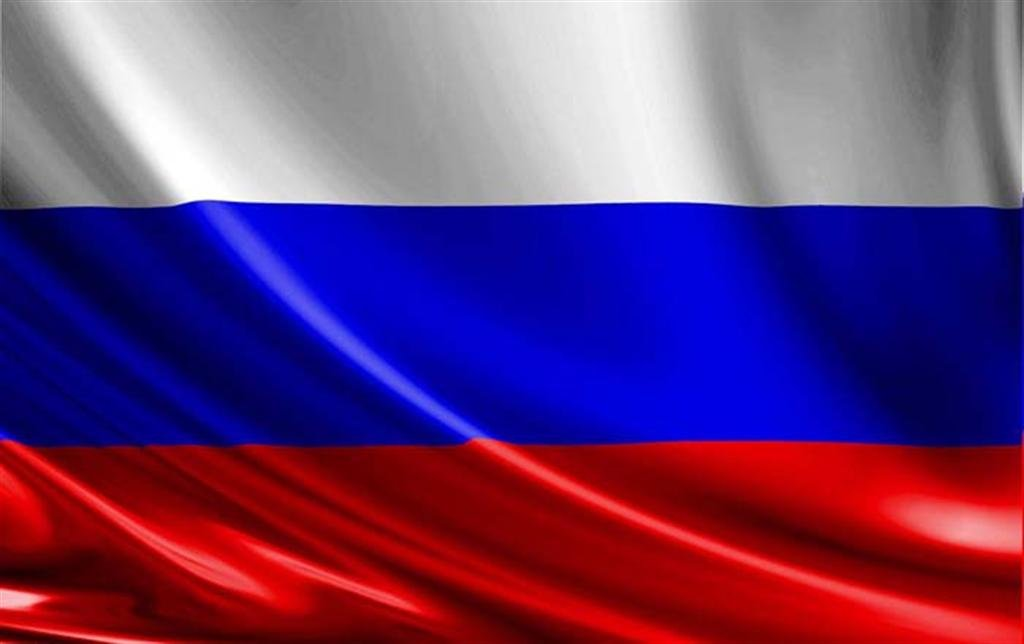 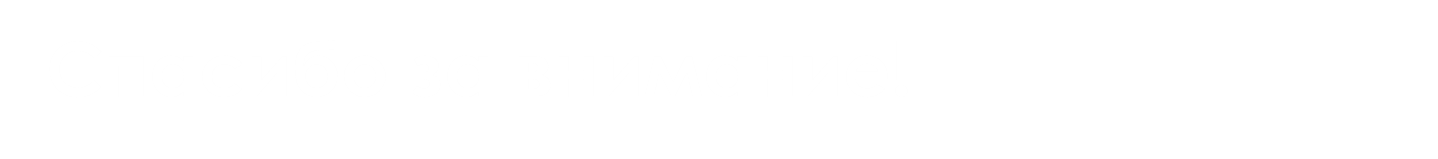